Sung RK, Boyden PA, Higuchi S, Scheinman M
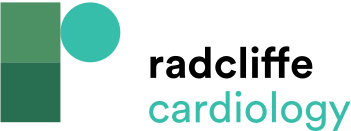 Intracardiac Recordings from Octapolar Electrode Catheter in a Patient with Idiopathic Left Ventricular Tachycardia
Citation: Arrhythmia & Electrophysiology Review 2021;10(3):190–7.
https://doi.org/10.15420/aer.2021.22
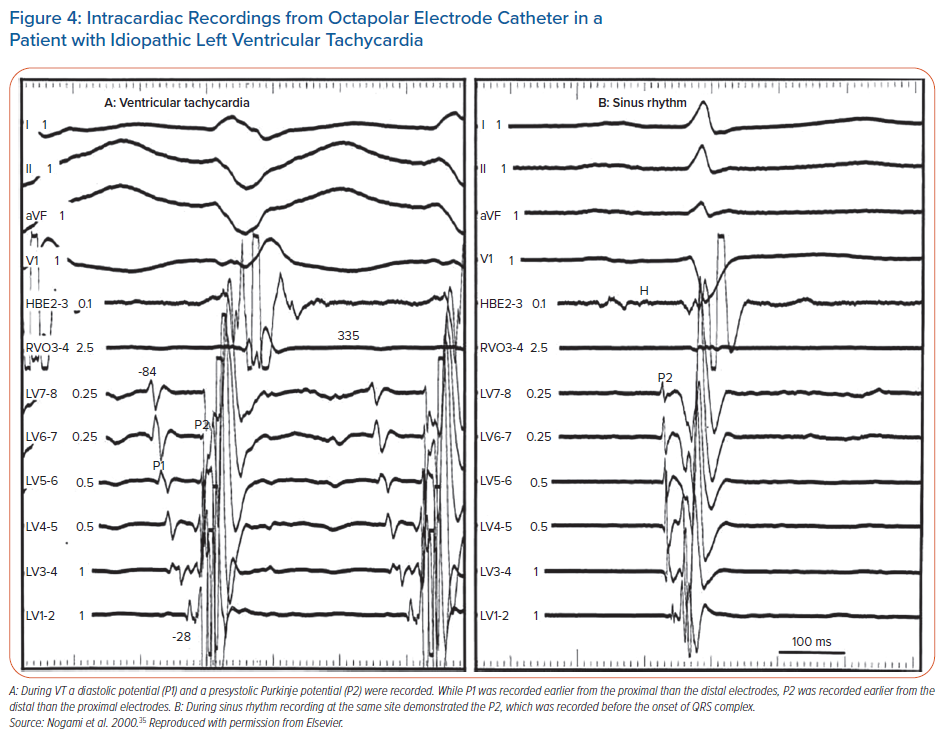